3. klase Tēma: Fiziskās aktivitātes3. nodarbība: Refleksija par fiziskām aktivitātēm
Tikumiskās audzināšanas programma «e-TAP»
Patiesība vai meli?
Fiziskās aktivitātes var uzlabot atmiņu. 
Tev jāsporto reizi nedēļā. 
Nodarbojoties ar fiziskām aktivitātēm, tava ķermeņa temperatūra pazeminās. 
Fiziskās aktivitātes tev ļauj justies labi un būt ar sevi apmierinātam. 
Fiziskas aktivitātes var samazināt nopietnu saslimšanu (tostarp, sirds saslimšanu un infarkta) risku.
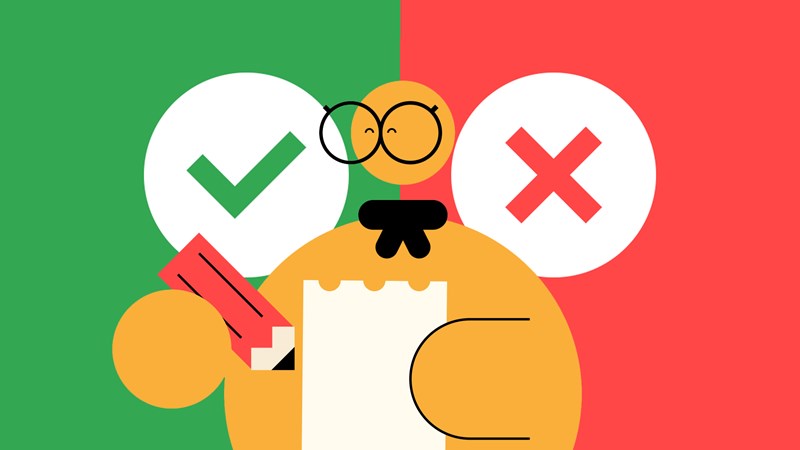 Foto: www.scouts.org.uk
Kur saskati problēmu? 

Kā tu justos? 

Kādi tikumi parādās šajā situācijā? 

Kāds, tavuprāt, ir saprātīgs risinājums? Kāpēc?
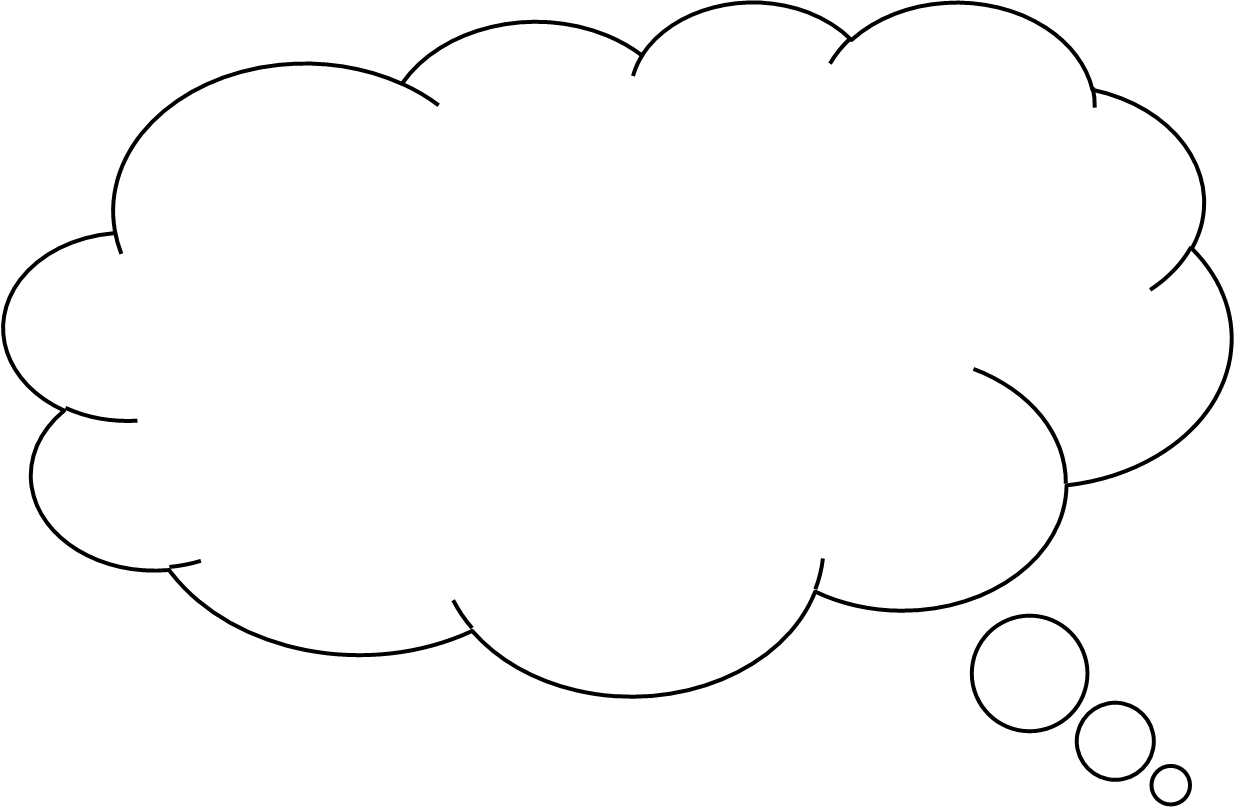 Tu pārnāc no skolas pārguris. Tev atkal  nepatikšanas par laikā neiesniegtu mājasdarbu, un skolotāja tev devusi pēdējo iespēju iesniegt to rīt. Šovakar tev paredzēts hokeja treniņš, un, ja neiesi, tevi var izmest no komandas. Tomēr, ja iesi uz treniņu, nepabeigsi mājasdarbu, un par sodu tevi var nepalaist uz spēli. Kā tev būtu jārīkojas?
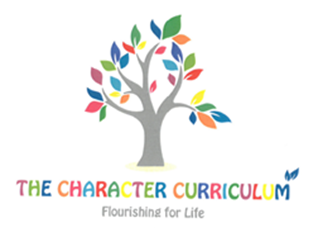 Tikumiskās audzināšanas programma «e-TAP»
Resursi pieejami: www.arete.lu.lv

Programmas administrators: Dr. Manuels Fernandezs. manuels.fernandezs@lu.lv, +371 26253625
Latvijas Universitātes Pedagoģijas, psiholoģijas un mākslas fakultātes Pedagoģijas zinātniskā institūta vadošais pētnieks
Imantas 7. līnija 1, 223. telpa, Rīga, LV-1083, Latvija
"Digitālas mācību programmas piemērotības un īstenojamības izpēte jauniešu tikumiskajai audzināšanai Latvijas izglītības iestādēs (no 5 līdz 15 gadu vecumā)" (01.12.2020-31.12.2021). Projekta Nr. lzp-2020/2-0277; LU reģistrācijas Nr: LZP2020/95